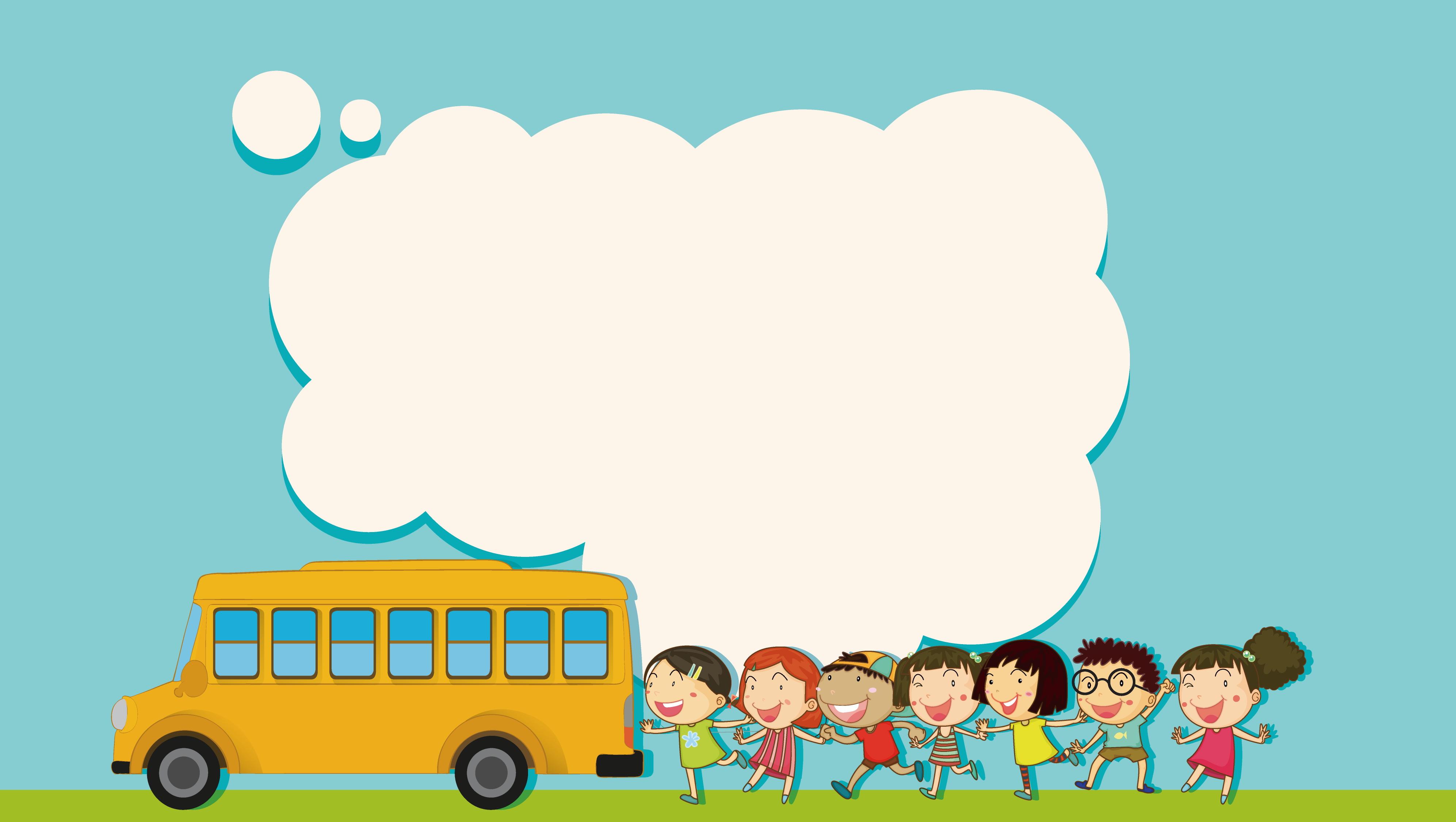 Bài 5: Luyện tập về thủ tục
Tin học lớp 5
GV: Nguyễn Hải Yến
MỤC TIÊU
Luyện tập các kiến thức đã học về viết, lưu lại và sử dụng thủ tục trong logo
1
Rèn luyện thói quen sử dụng thủ tục trong viết chương trình logo
2
Làm bài tập SBT trang 58
BT1: Nối lệnh với công việc tương ứng
Làm bài tập SBT trang 58
BT2: Lệnh nào sau đây lưu thủ tục vào tệp CacThuTuc.lgo?
Làm bài tập SBT trang 58
BT3: Bắc đã lưu các thủ tục soạn thảo được vào tệp ThuTuc.lgo. Lệnh nào sau đây nạp tệp ThuTuc.lgo để sử dụng?
BT4: Sử dụng thủ tục HinhVuong để vẽ hình sau?
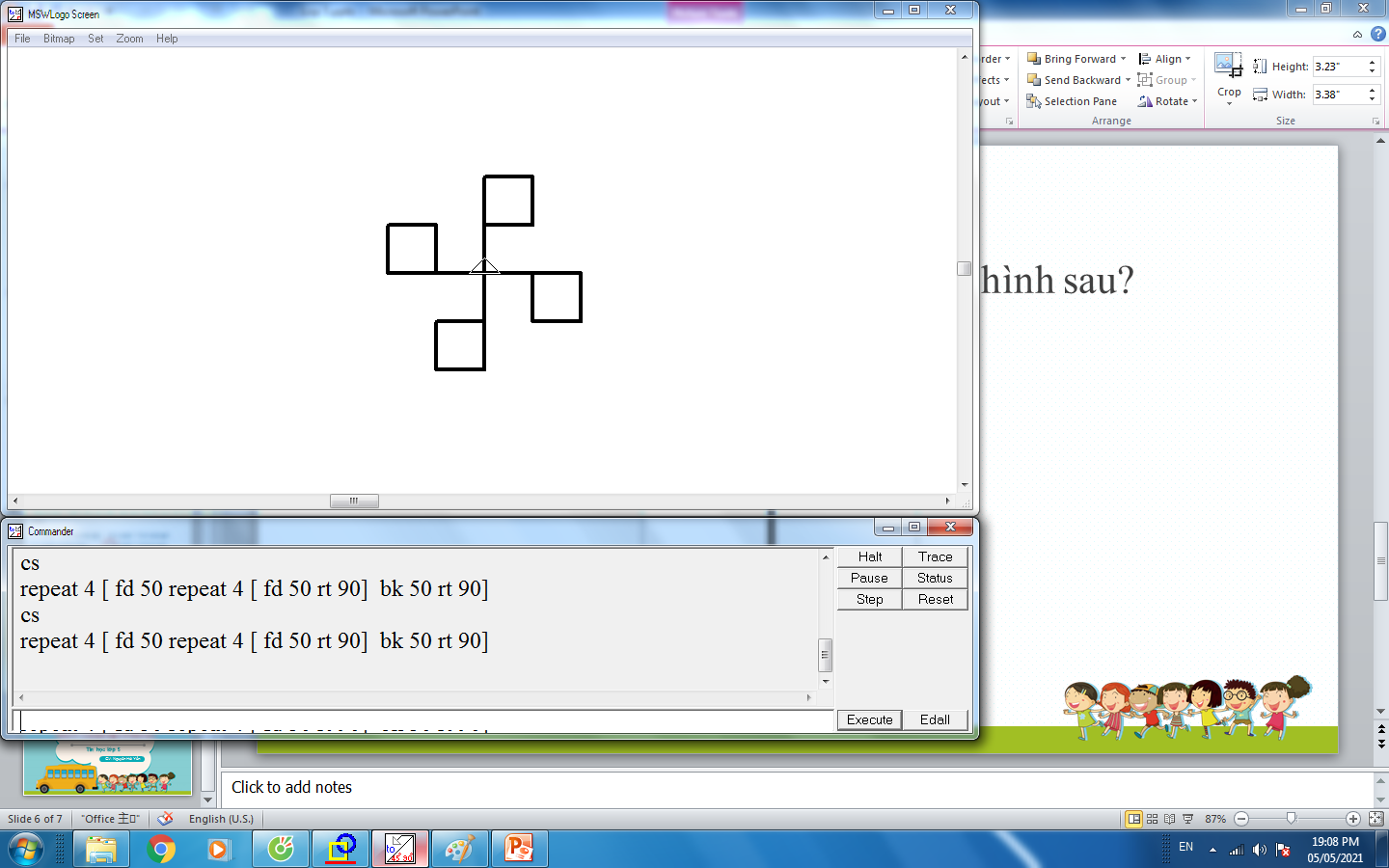 BT: Sử dụng thủ tục HinhVuong để vẽ hình sau?
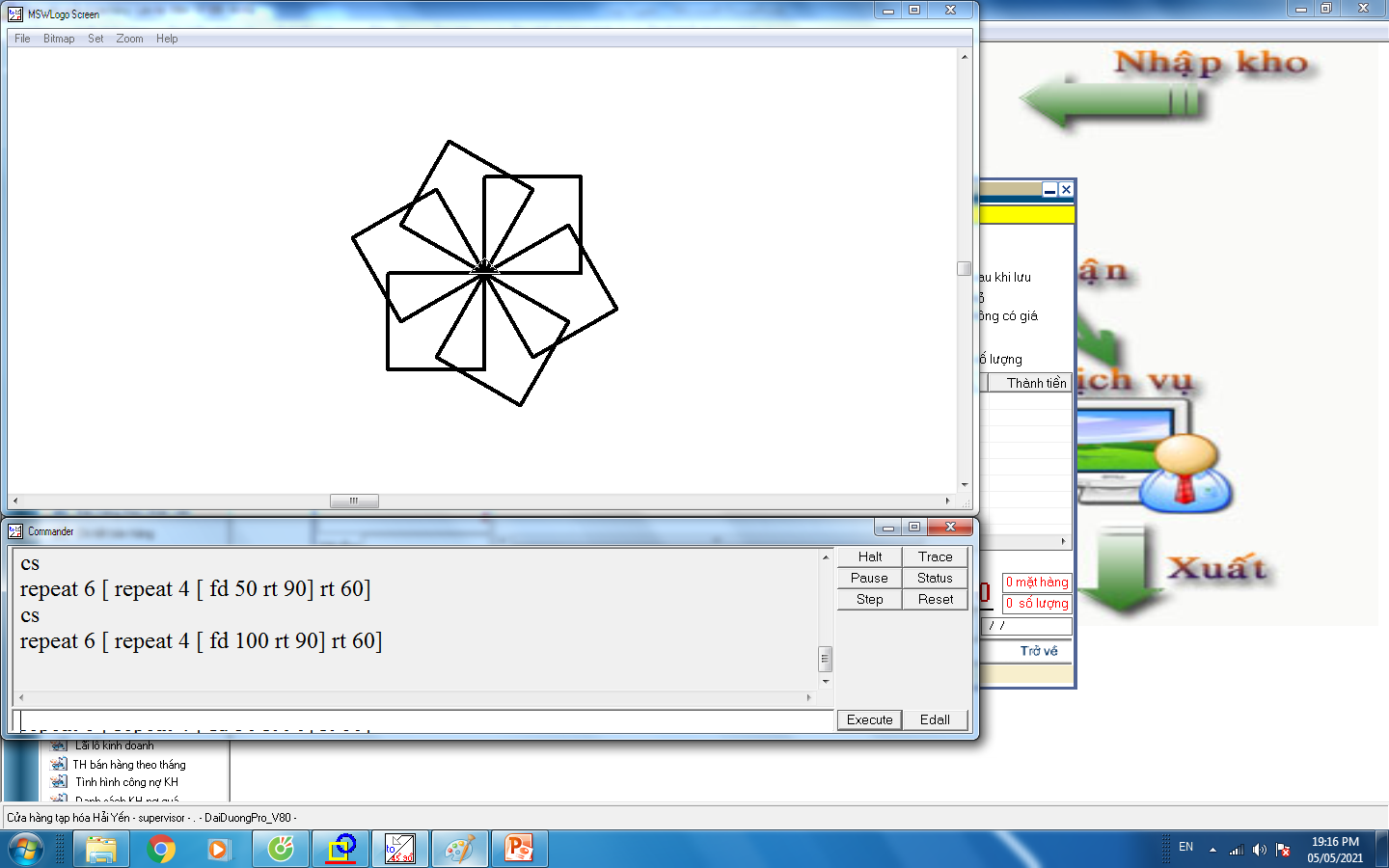 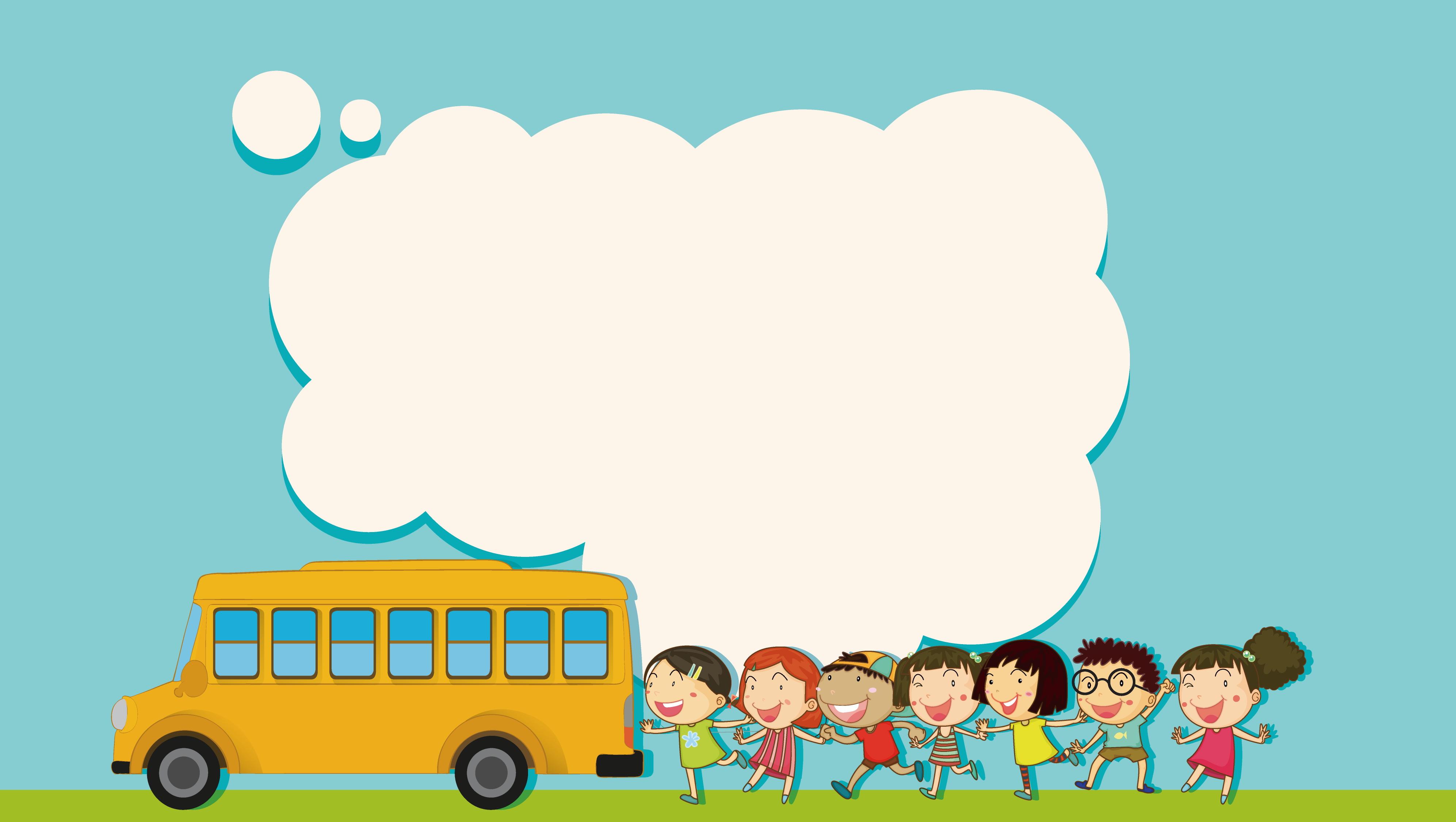 Bài 5: Luyện tập về thủ tục
Tin học lớp 5
GV: Nguyễn Hải Yến